Lay perceptions about pension
Hernan Rosenblum
David Leiser
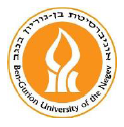 Seminar on Aging, Retirement and Pensions: Trends, Challenges and Policy
March 27, 2018
why misconceptions are important?
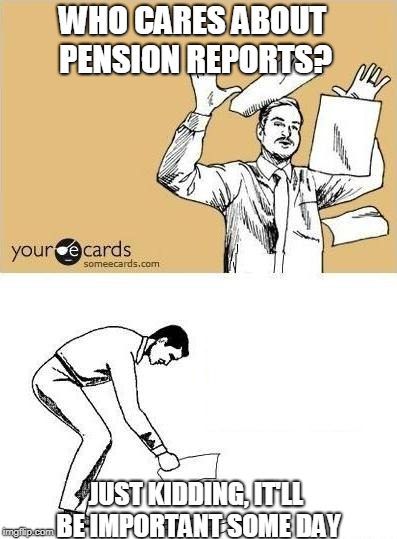 [Speaker Notes: Why is it important?
People have to act in a world with complex systems, regardless their level of understanding
An existing problem in willingness to engage with personal retirement saving

What did we try to do?
Identify existing bottlenecks of knowledge which are consequential with regard to maintaining an healthy retirement saving account
Identify populations which are more susceptible to lack of knowledge, and therefore more vulnerable to mismanagement of their savings 
Measure correlations between knowledge and healthy savings behavior.]
Lay theories regarding retirement savings
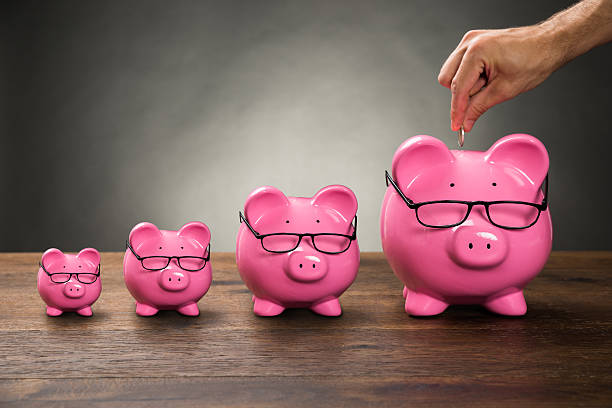 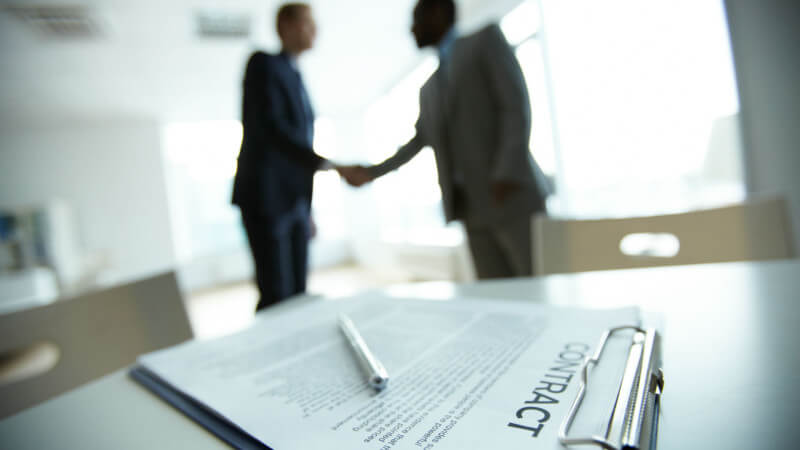 [Speaker Notes: Preliminary research
Based on open interviews collected by students from the psychology department in BGU, we noted two main repeating patterns:

The piggybank model
- sees the retirement savings as a personal savings acoount
Unaware of other peoples actions and descions on their savings
Individual responsibility to save up
Minimal to none state participation

The vault model
Based on the retirement system for workers in the public sector until the beginning of the millenium
Contract with the government\society
Conditions are pre-set
Government responsibility to keep their part of the agreement]
The Questionnaire
Q1.1: To what degree is a personal retirement savings acoount is affected by other peoples savings in the same pension fund?
A. not all 	B. to a little extent	C. somewhat      D. to a large extent   	E.to a very large extent
Q1.6: How does the accumulated sum in the retirement savings account grow?
Interest						   Yes\No
The state adds money on it’s behalf	   Yes\No
Investment in the capital market          	   Yes\No 
Deposits only					   Yes\No
[Speaker Notes: Knowledge
Behavior
attitudes]
The Questionnaire
Q2.12:  Have you ever confirmed deposits into you retirement savings by your employer?
A. Yes	B. NO
Q3.4: To what extent do you think it is justified to obligate all workers to save for retirement?
A. not all 		B. a little	 	C. somewhat       D. justified   	E. very justified
[Speaker Notes: Behavior – since we used a self report measurement it is probable that we got an over estimation of people’s behavior
attitudes]
The sample
504 Participants
235 Males (46.6%), 269 Females (53.4%)
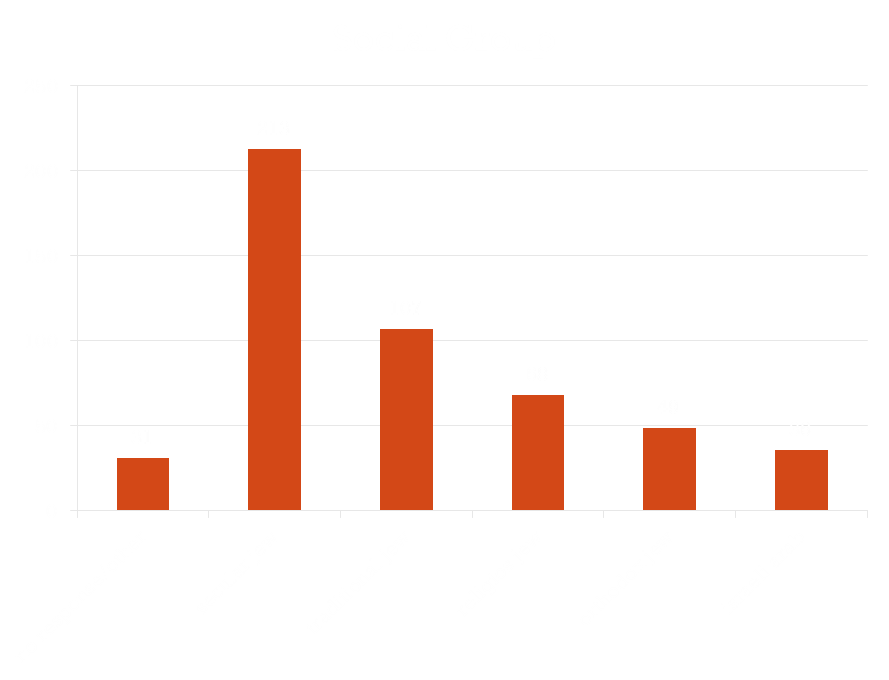 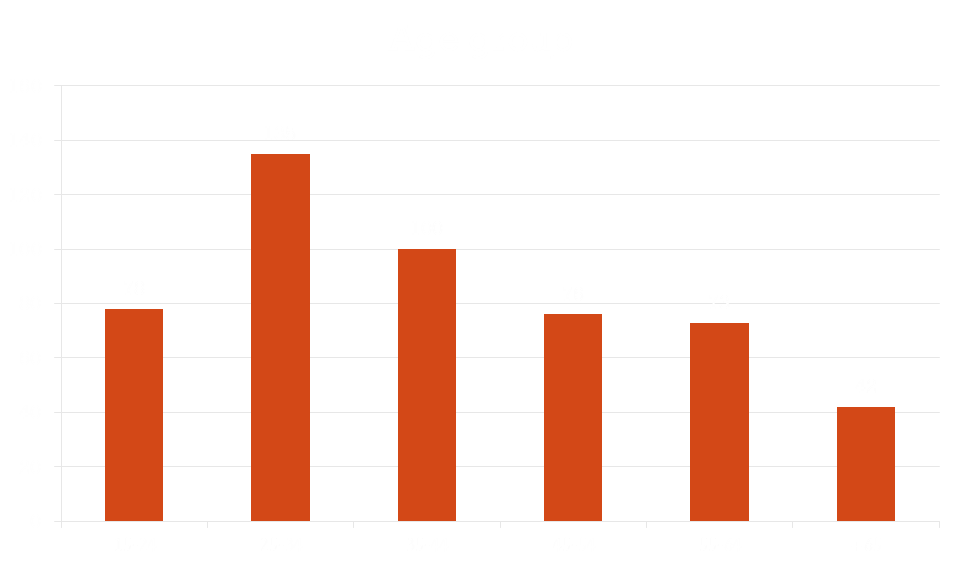 [Speaker Notes: *Completed the questionnaire
Misrepresentation for orthodox and arabs]
The sample
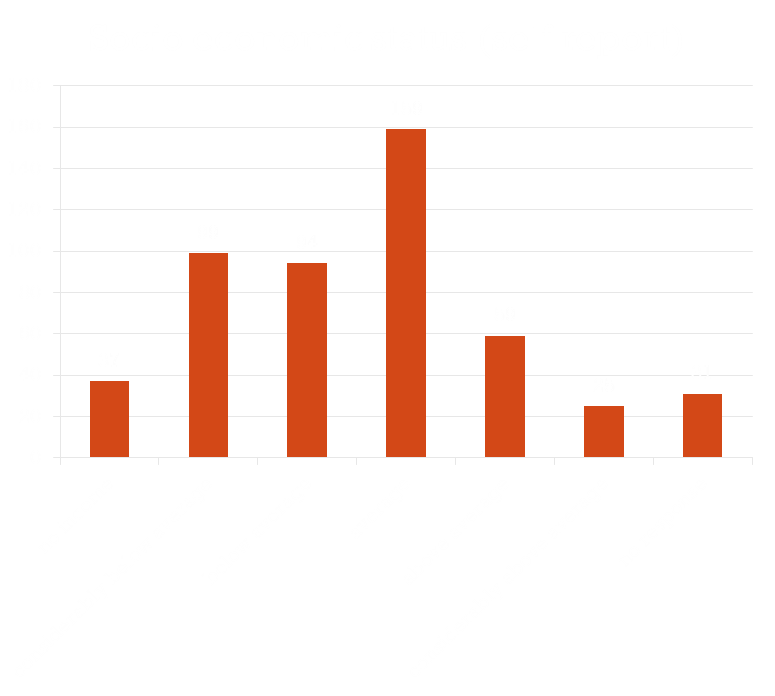 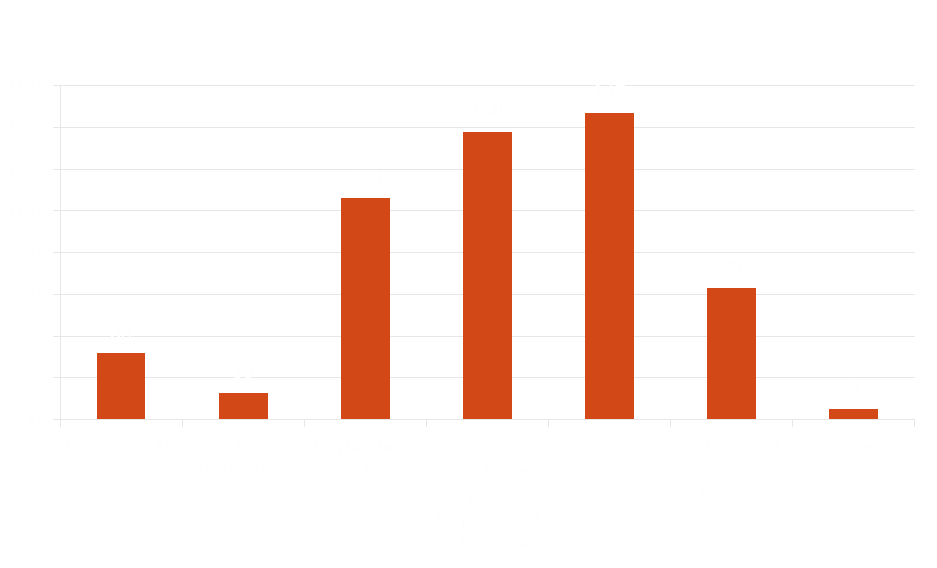 [Speaker Notes: *Completed the questionnaire]
Descriptive results
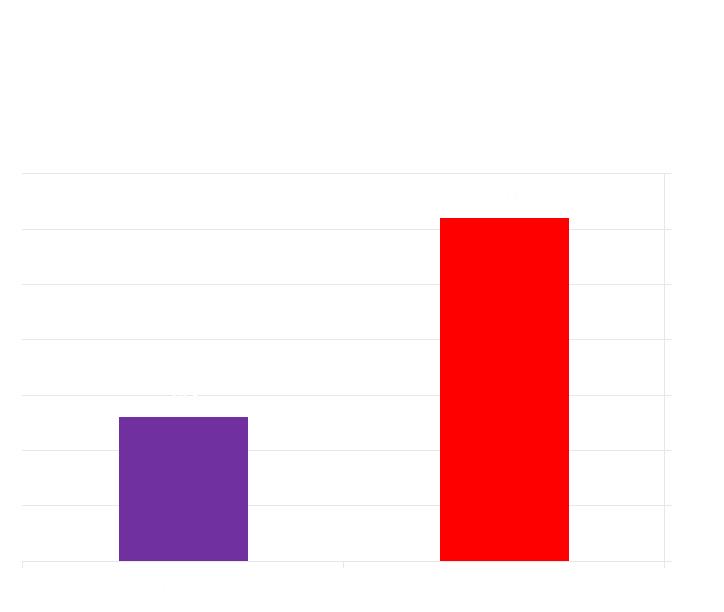 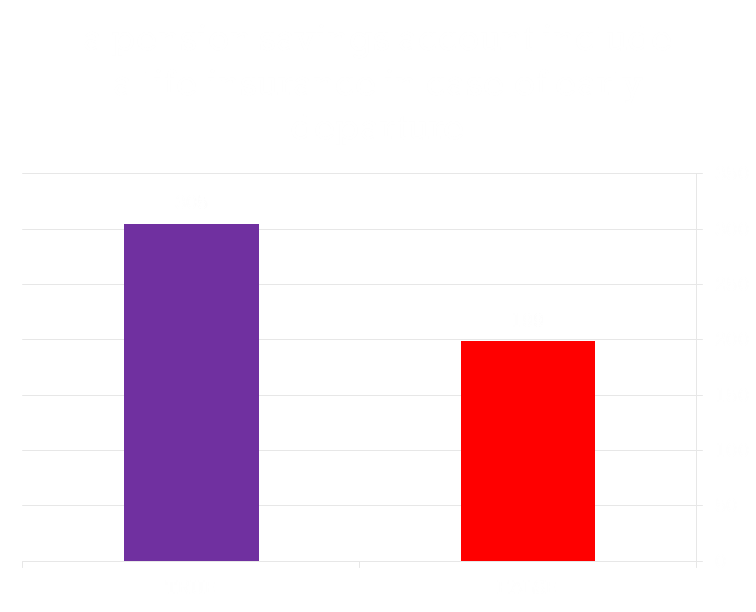 Correlation between answers – 0.27
[Speaker Notes: Departure]
Descriptive results
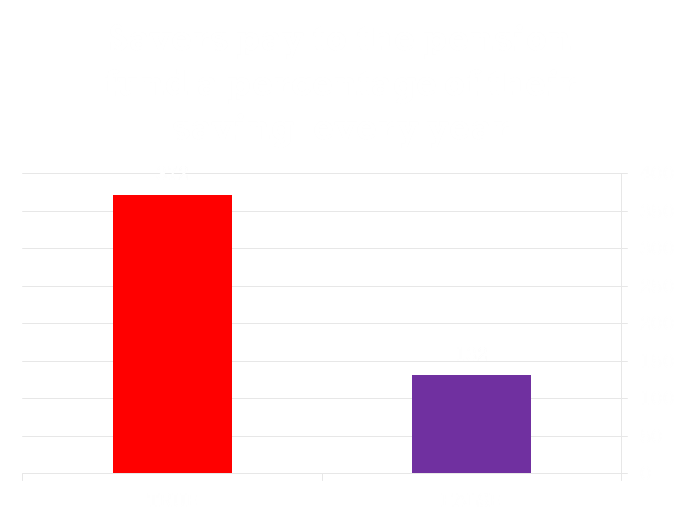 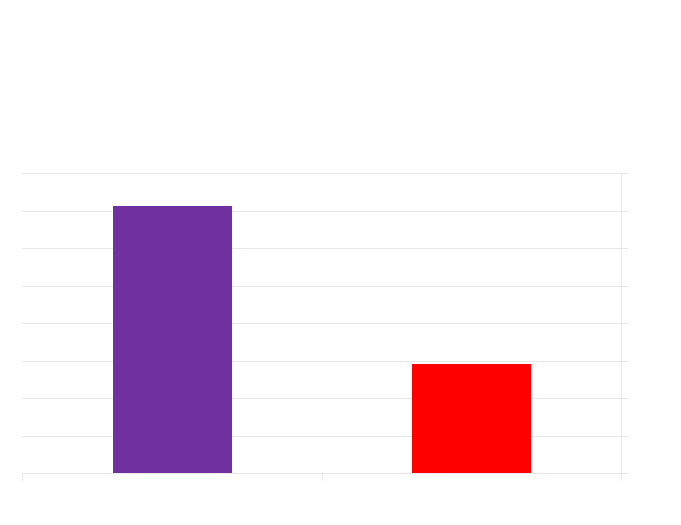 Correlation between answers – 0.29
[Speaker Notes: Departure]
Factor extraction
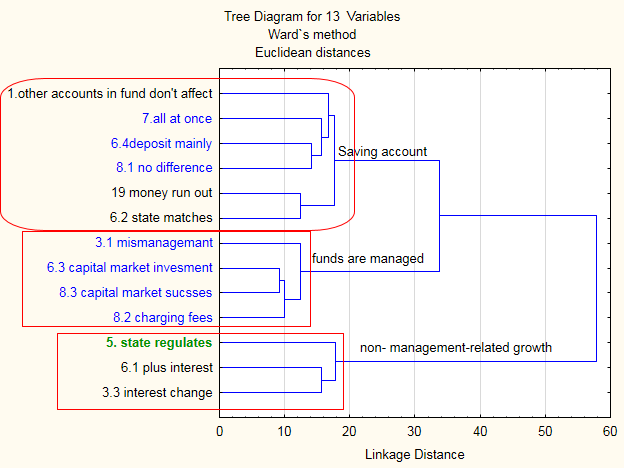 [Speaker Notes: We could not find the grand stereotypical kind of attitude that we hypothesized

We binary coded the questions to match our predictions regarding to the naïve models
We calculated distances between qustions based on the similarity patterns of the responces
We ran factor analysis in order to check factor loading into the ingredients

 
בדקנו מרחקים סמנטיים בין השאלות, דפוסי מענה דומים
סדקנו את טעינת הגורמים ואת מהימנות הגורמים

מצאנו מספר מדדי ידע- הבול]
Factor extraction
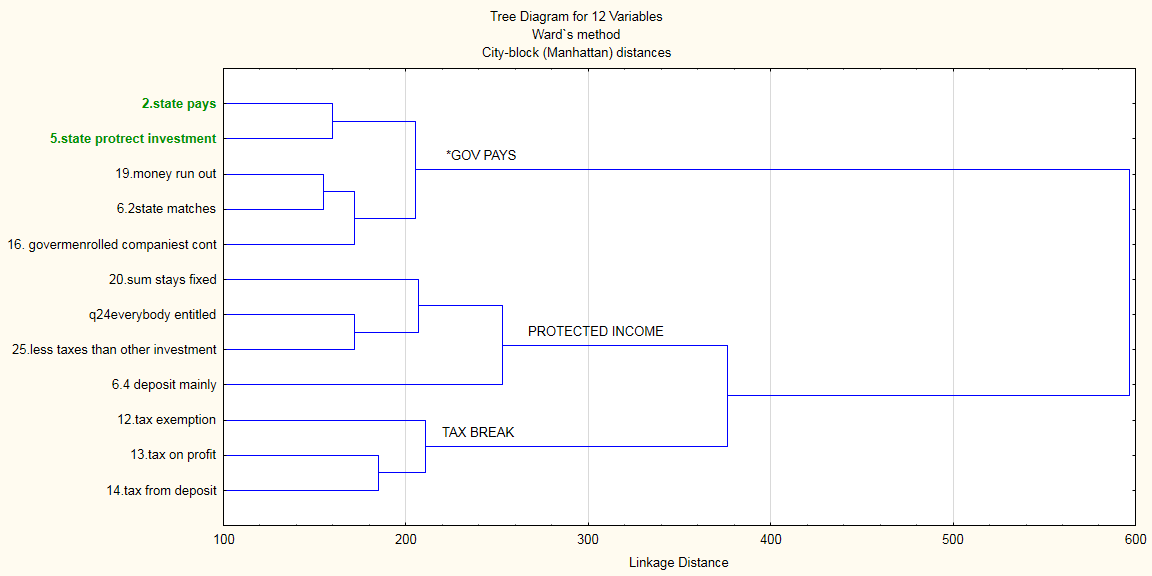 Education
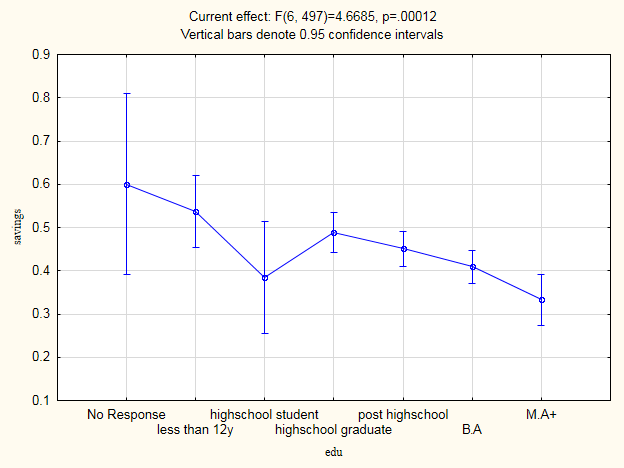 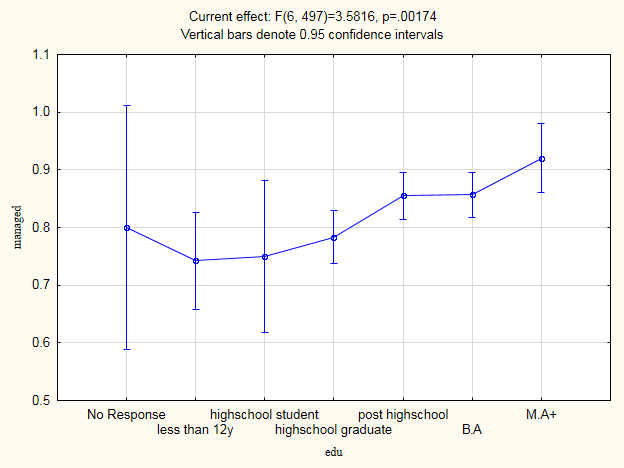 Socieconomic Status
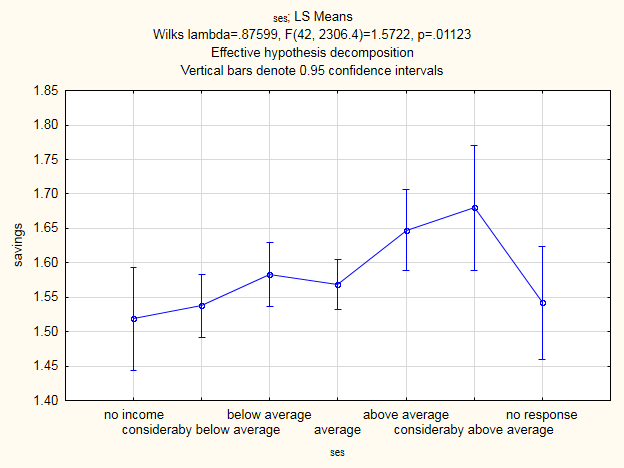 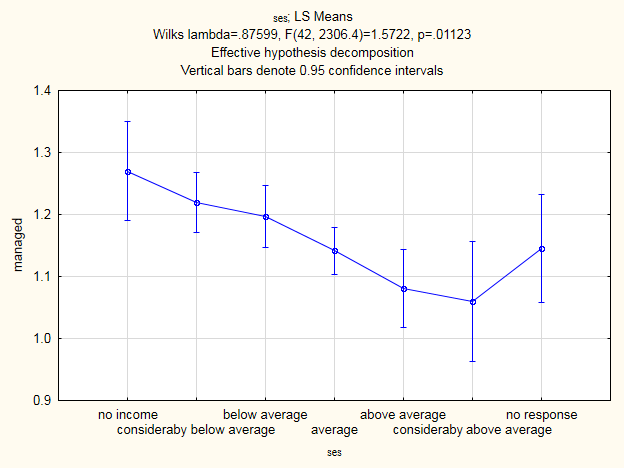 Age group
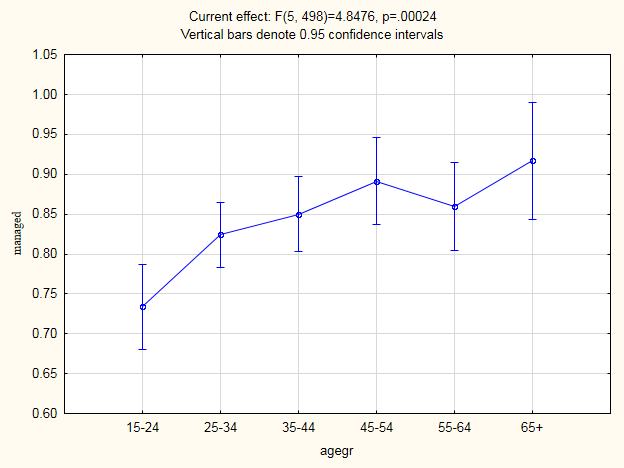 Behavioral measurements
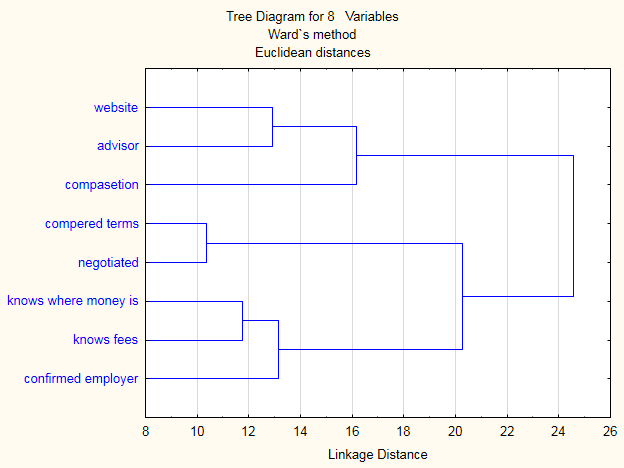 External sources of information
negotiation
account monitoring
[Speaker Notes: We added the question about the reports to the monitoring measurment
we made an overall behavioral measuerment]
Predicting behavior
Correlation between measurements
[Speaker Notes: Purple – behavior X behavior
Red – behavior X Knowledge
Brown – Knowledge X Knowledge]
Questions and remarks
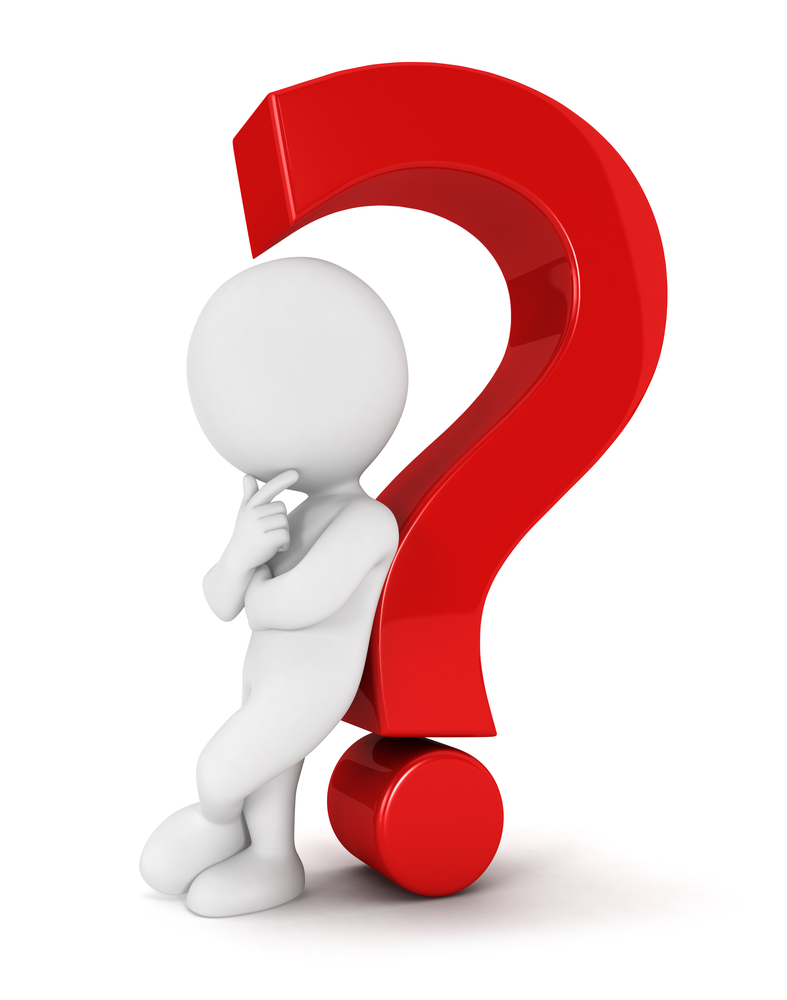 [Speaker Notes: Under represetation for minority groups
Self report measuring of behavior
Binary coding

Where do we go from here?
Targeting specific age group]